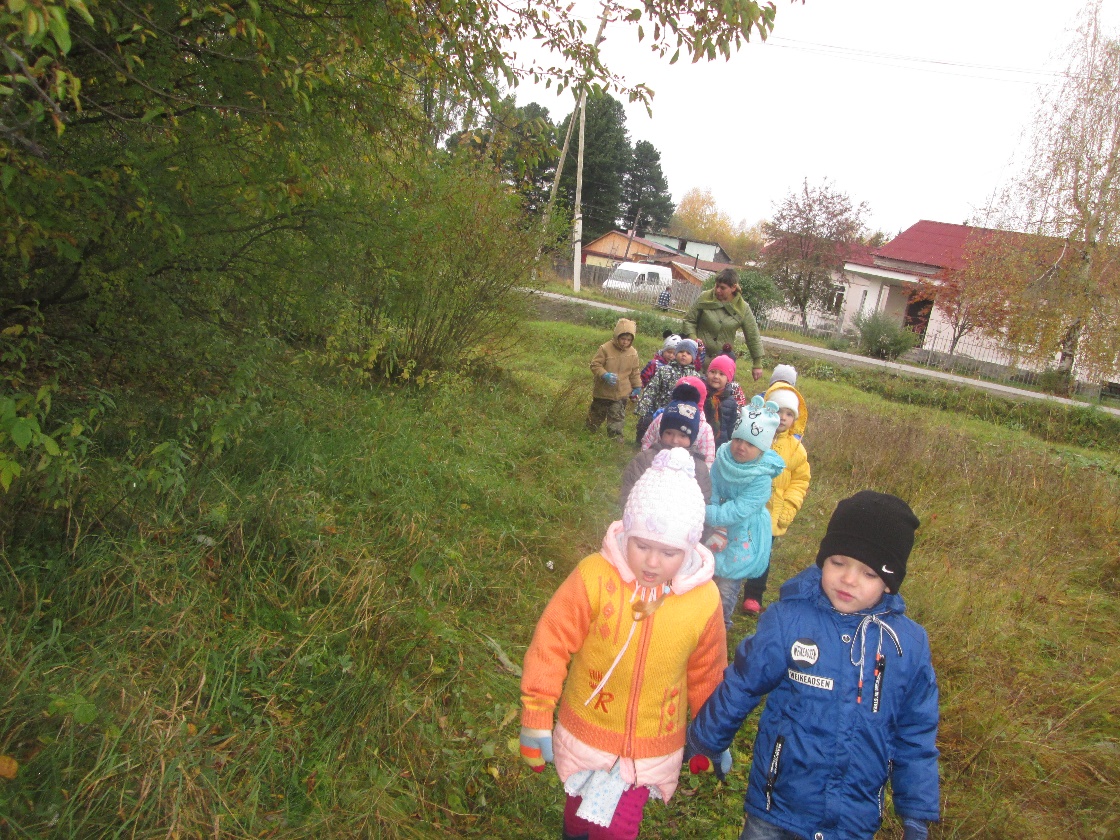 Чтоб всегда здоровым быть,
Нужно нам в поход ходить.
На природе отдыхать,
Свежим воздухом дышать.
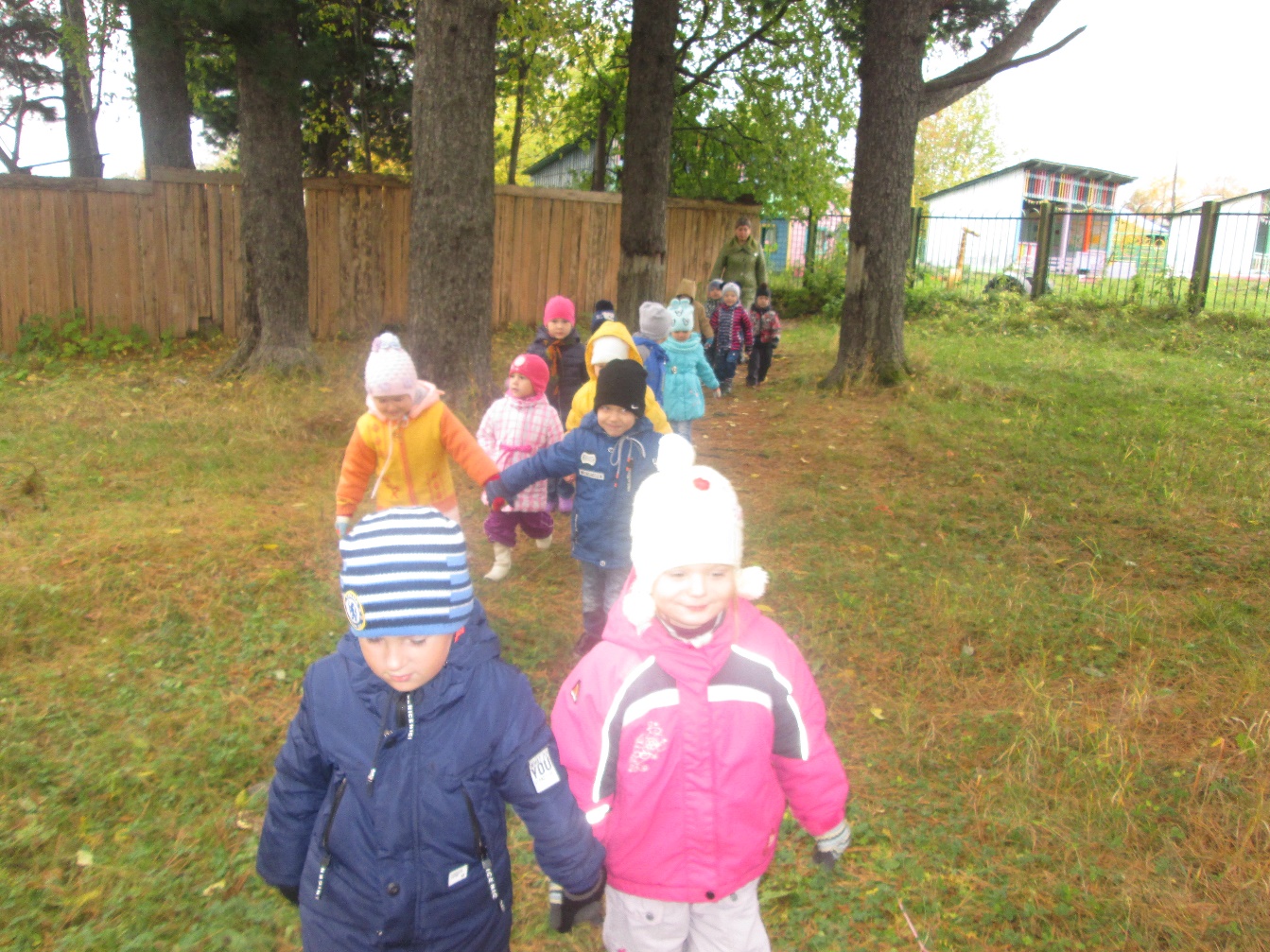 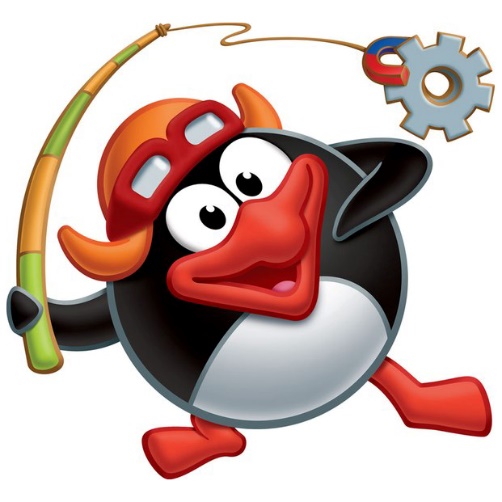 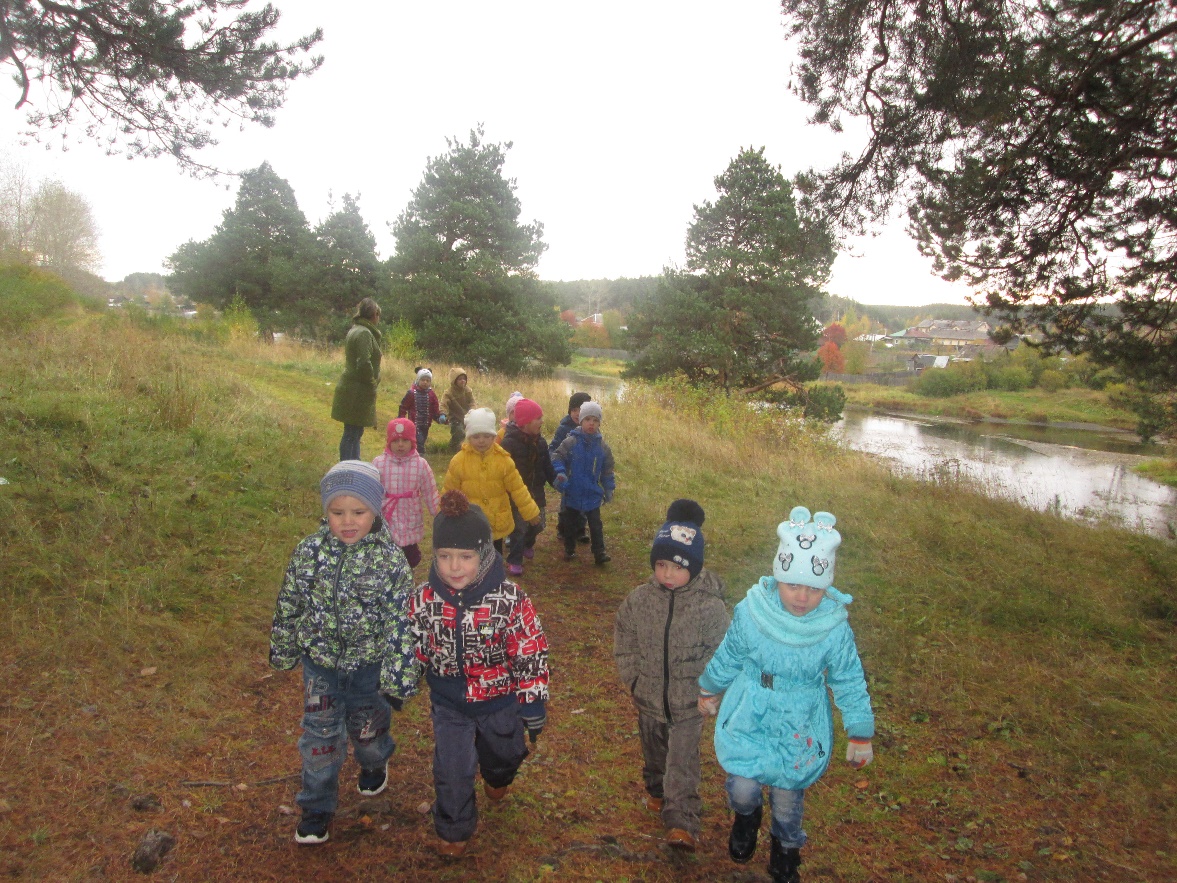 Мы немножко поиграем,
А теперь в кружок мы встанем.
Ты загадку отгадай,
Кто позвал тебя узнай!
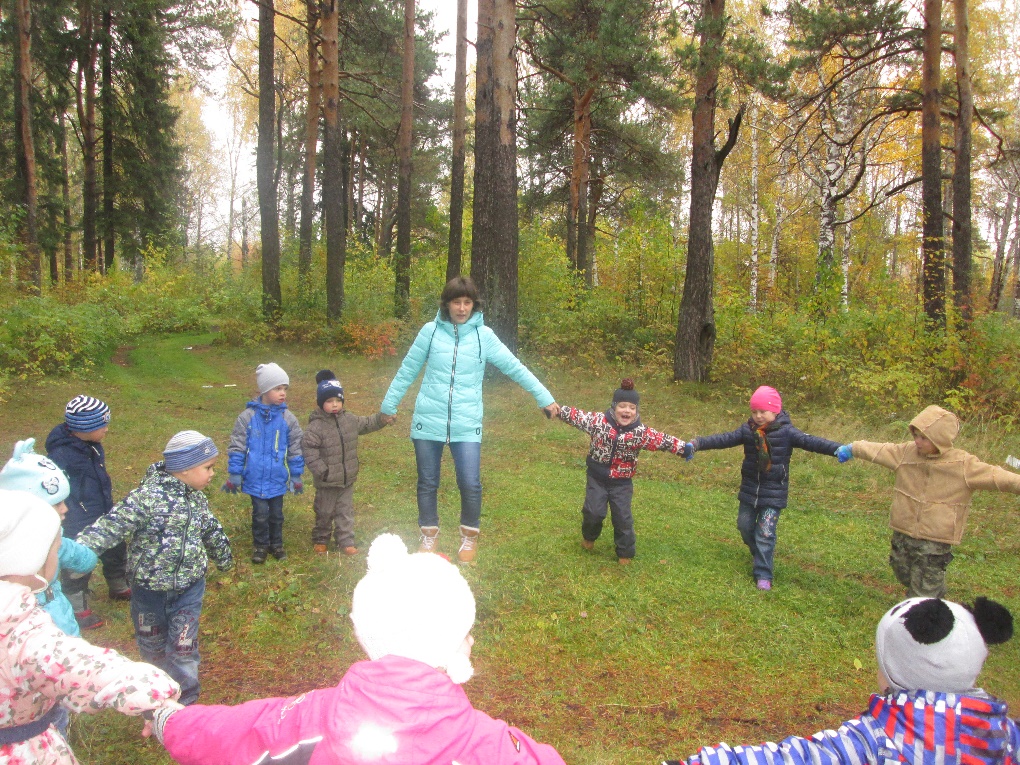 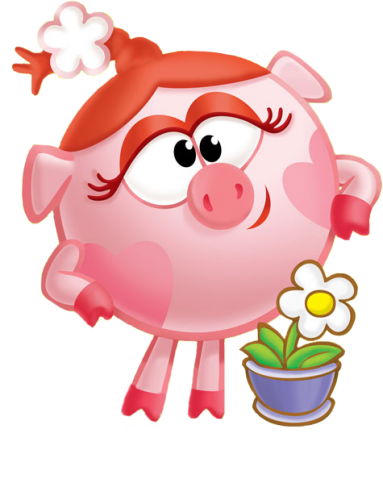 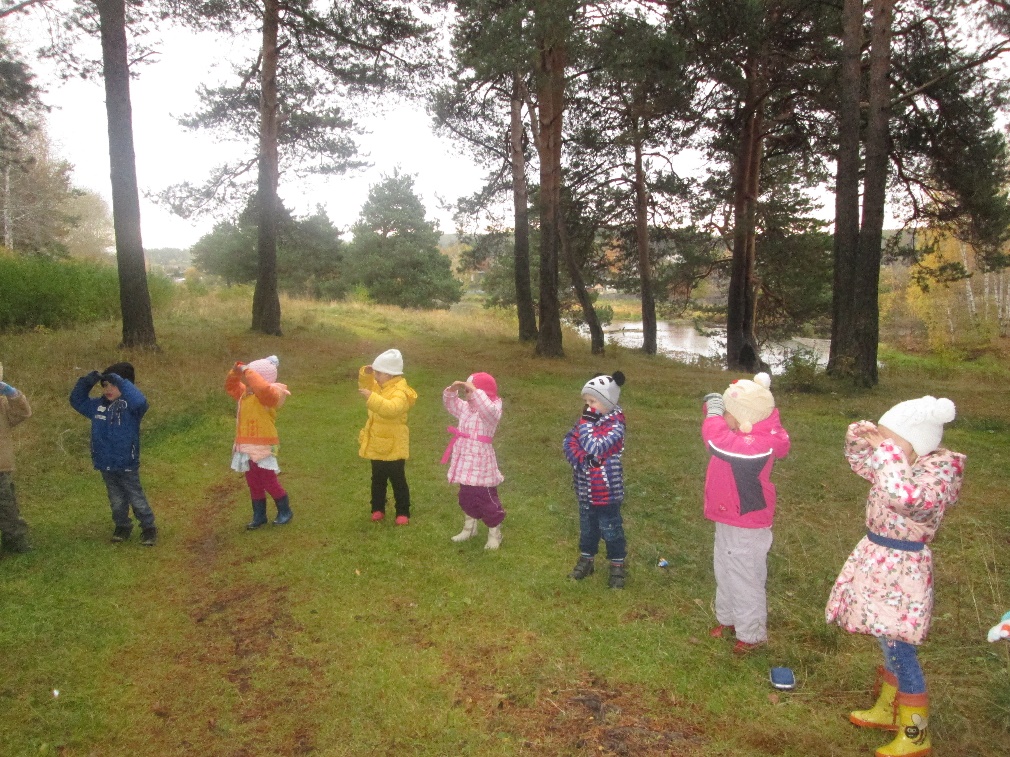 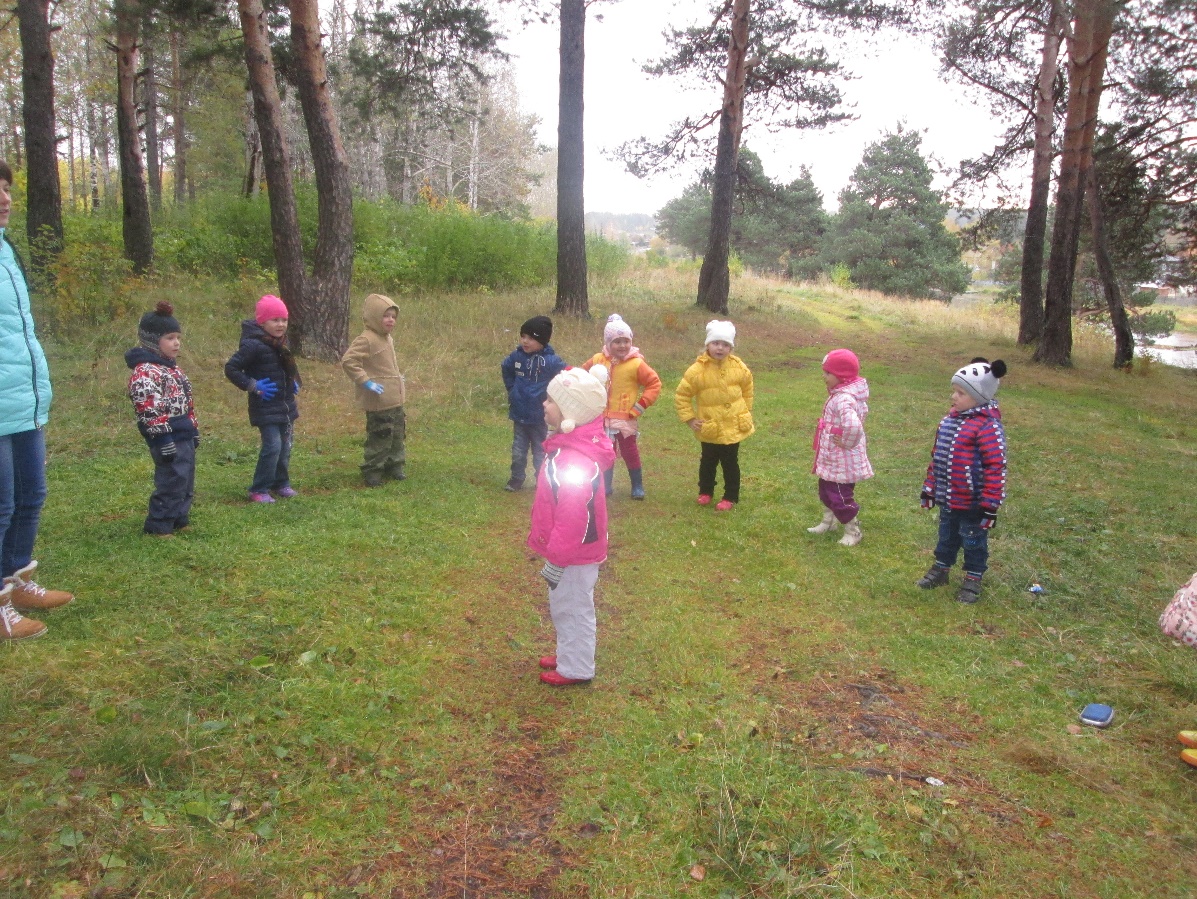 Нельзя нам на свете прожить без чудес,Они нас повсюду встречают.Волшебный, осенний и сказочный лесНас в гости к себе приглашает.
Закружится ветер под песню дождя,Листочки нам под ноги бросит.Такая красивая эта пора:Пришла к нам опять Чудо-Осень
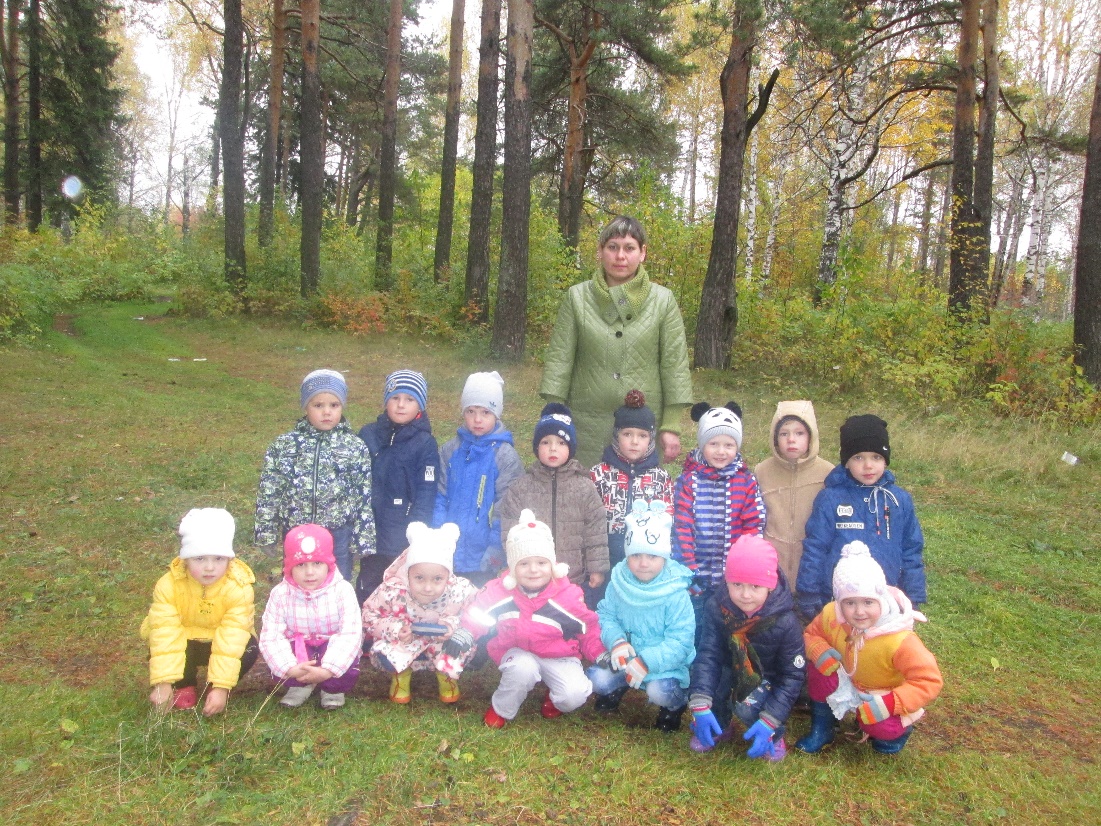 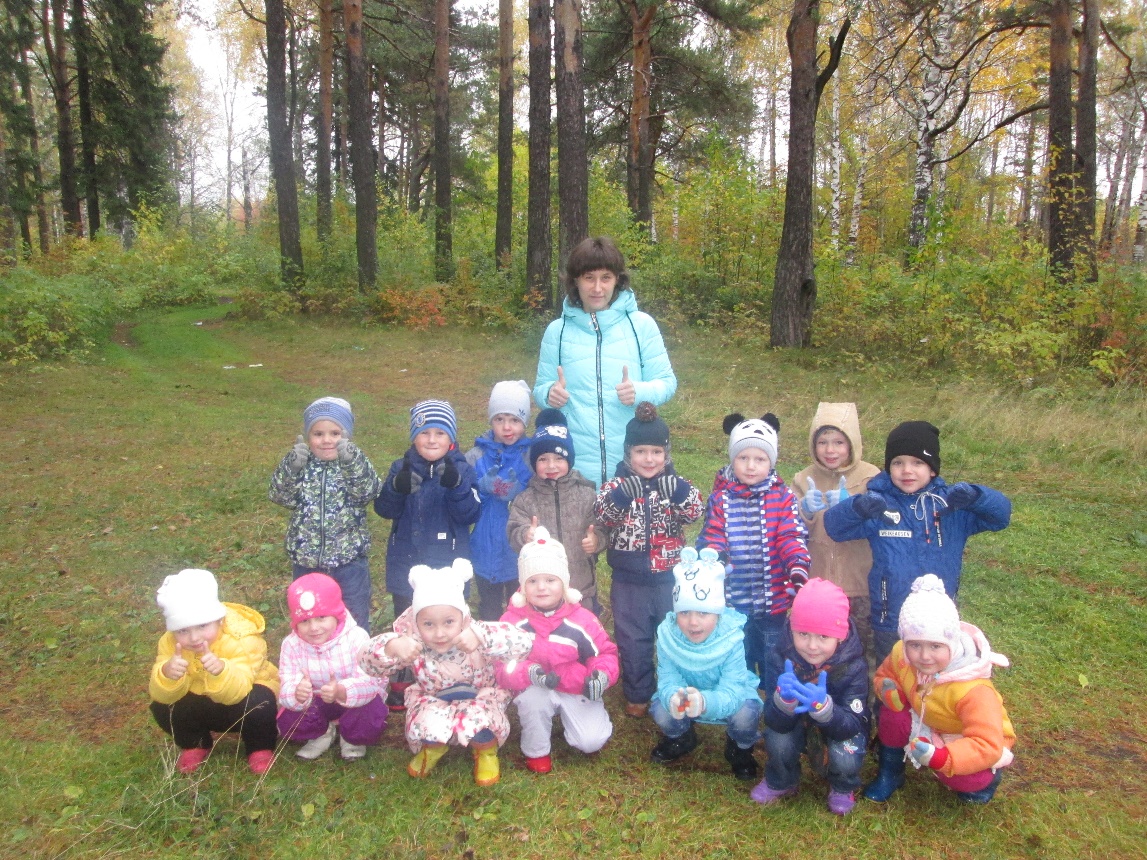 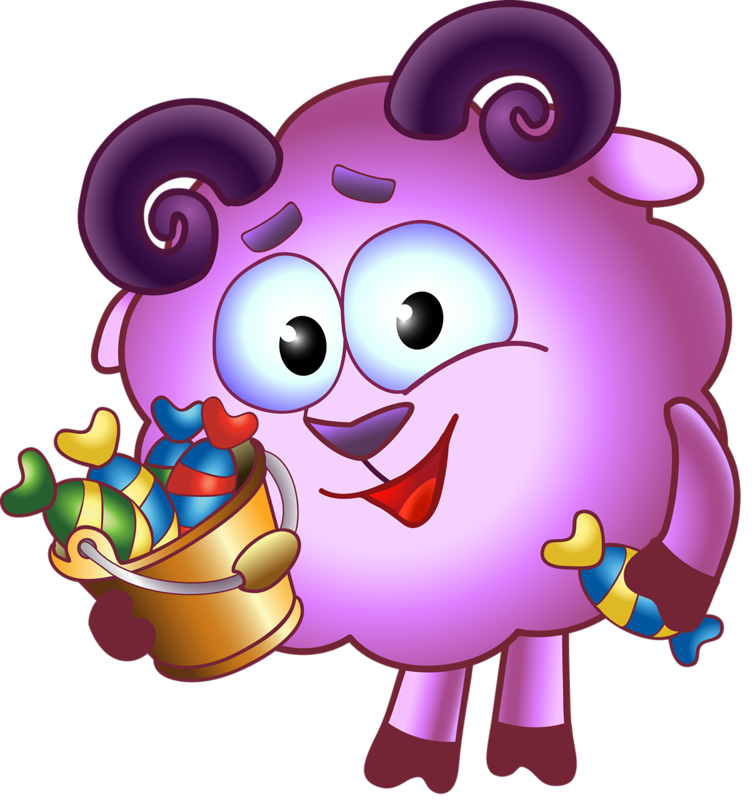